PUPIREGLAS CON ARMARO SAC
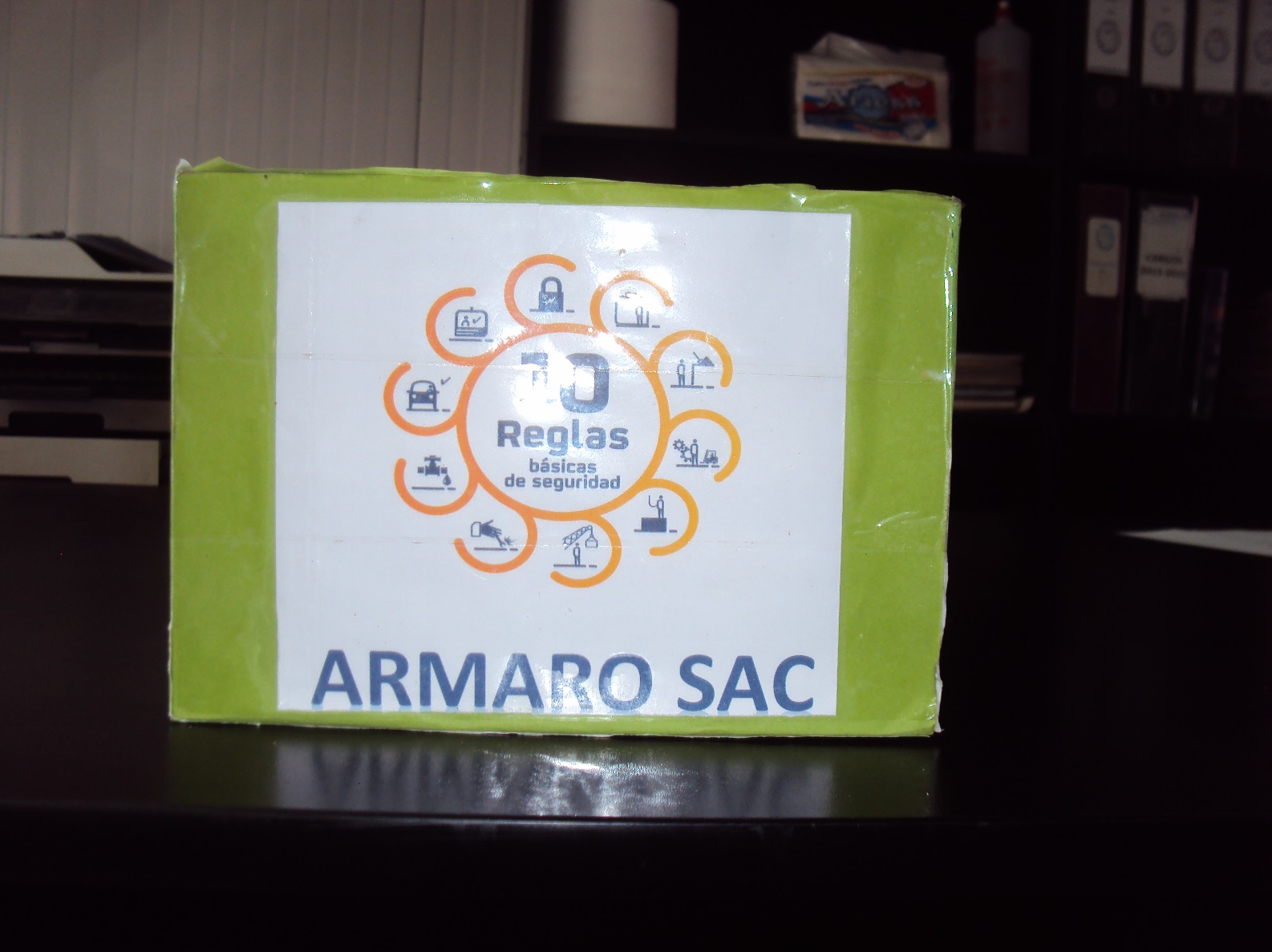 Mochilas de las 10 reglas básicas de seguridad
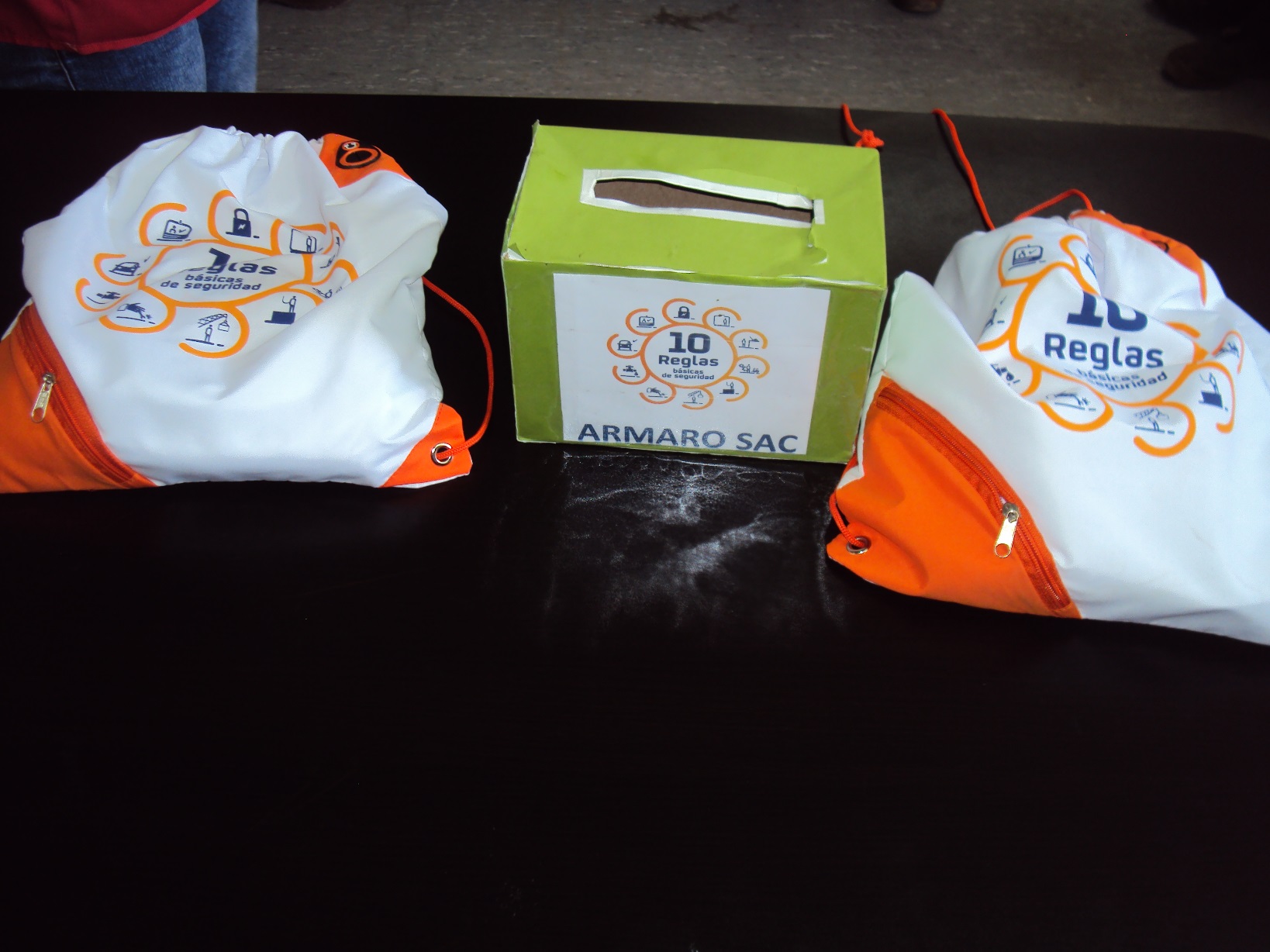 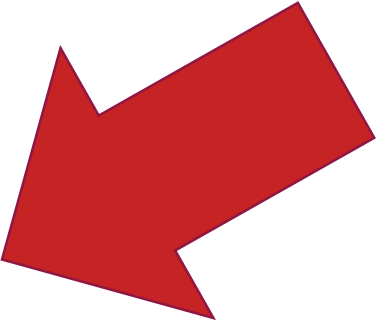 Con ayuda del personal se realizo el sorteo de las mochilas de las 10 reglas de seguridad
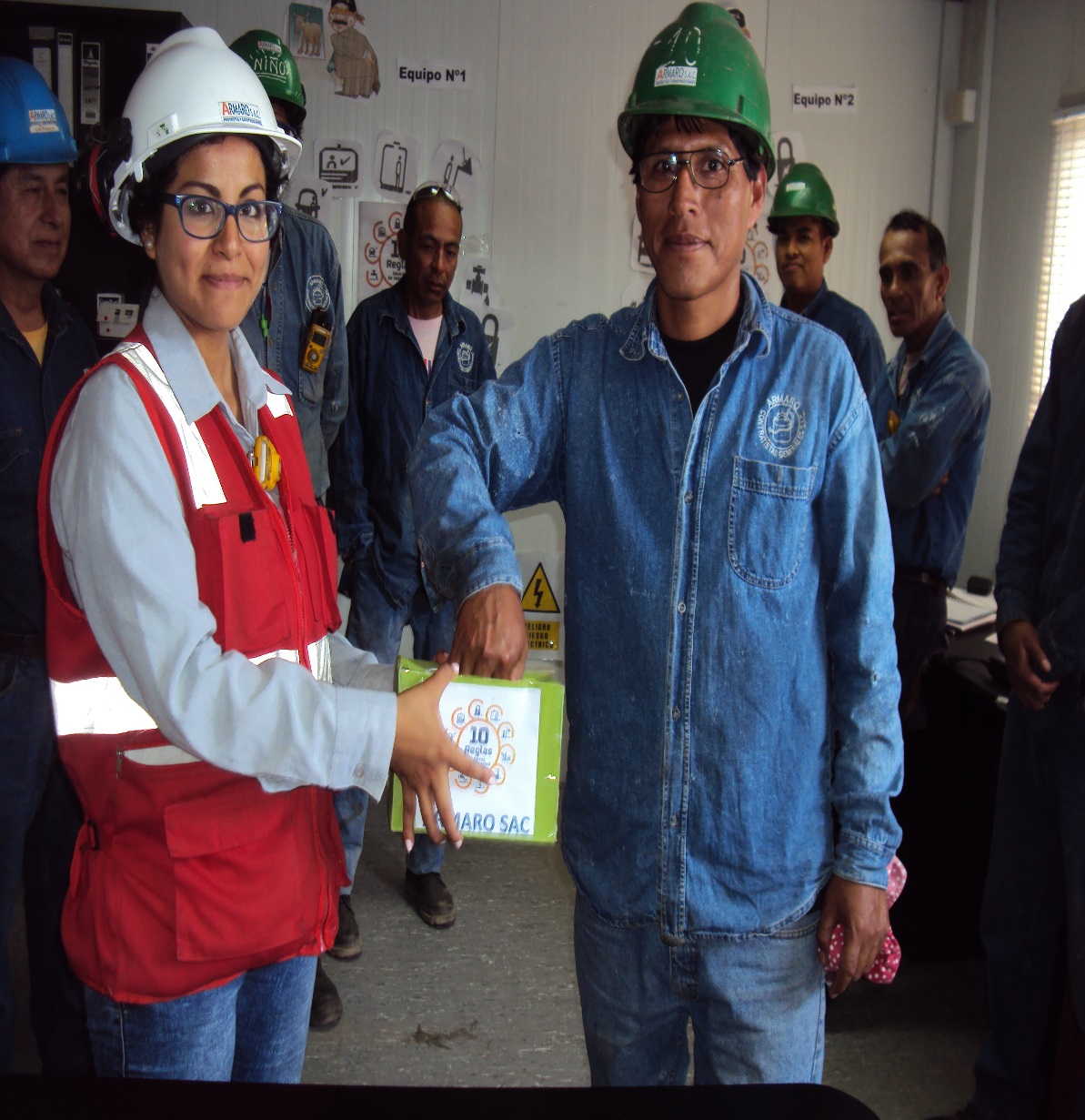 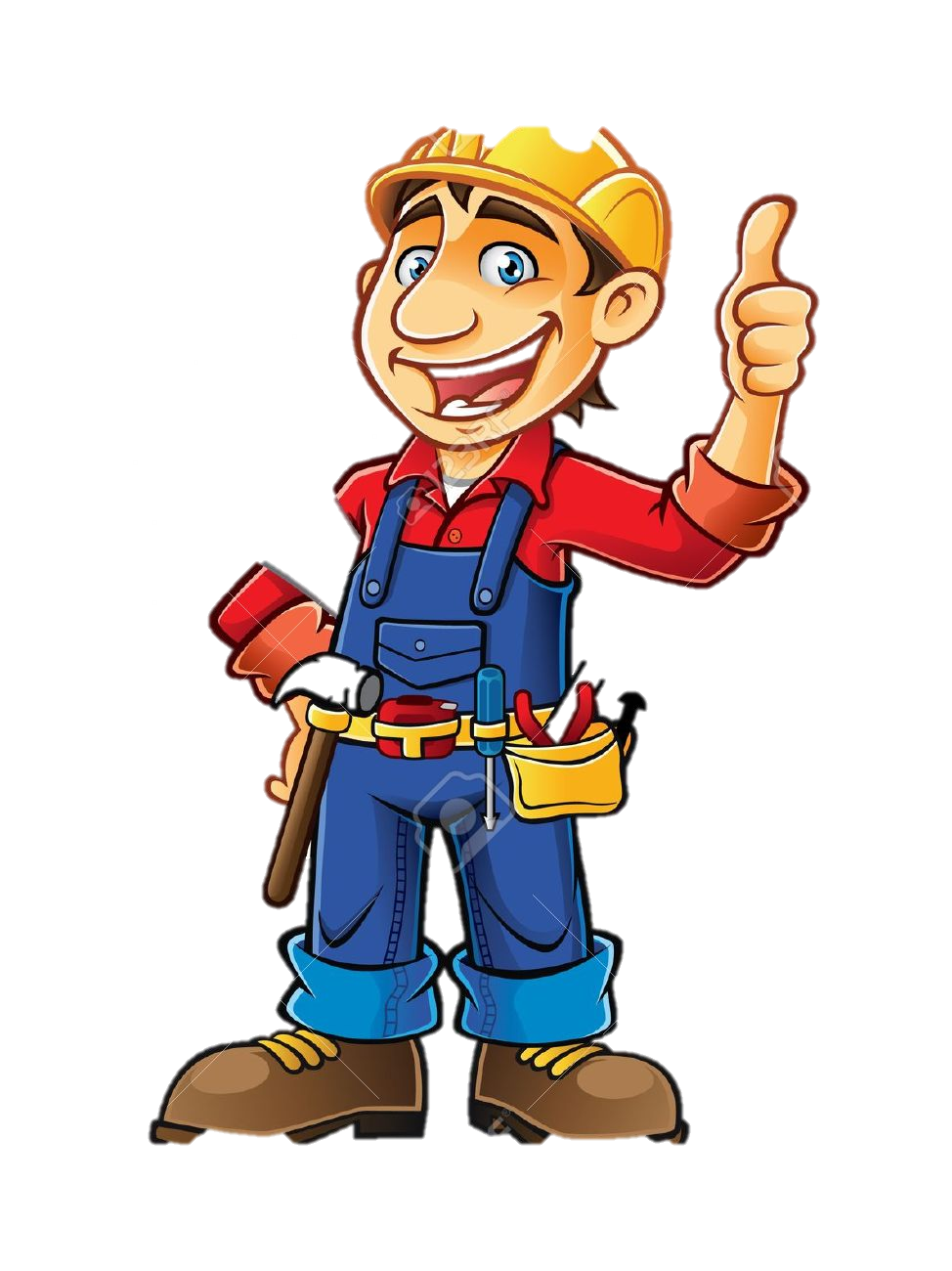 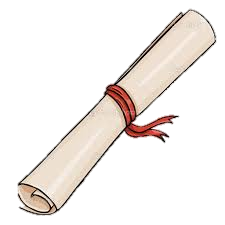 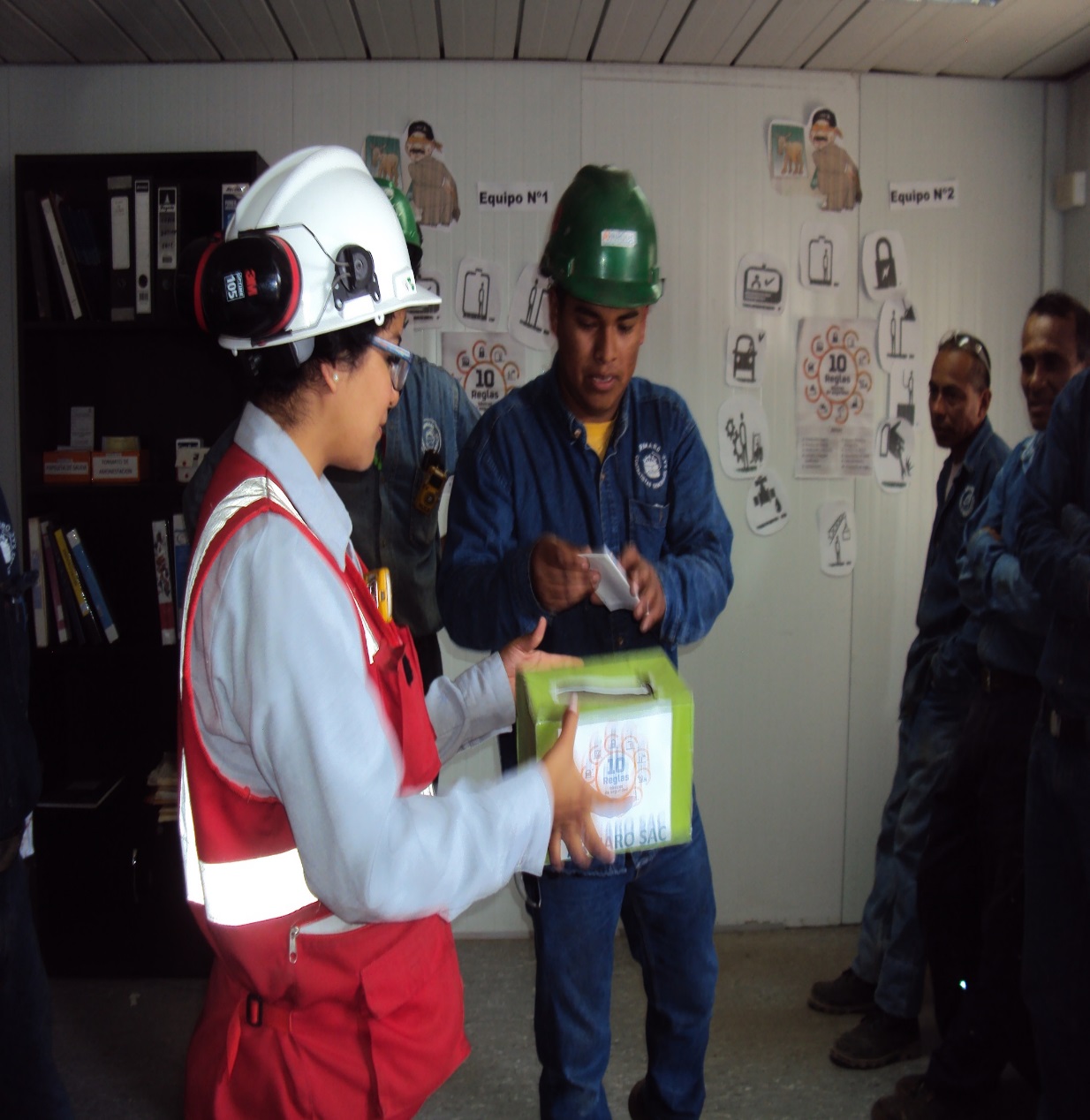 SEGUIMOS CON EL SORTEO .. DE LAS PUPIREGLAS , 10 REGLAS DE SEGURIDAD
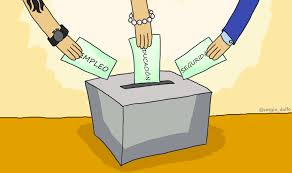 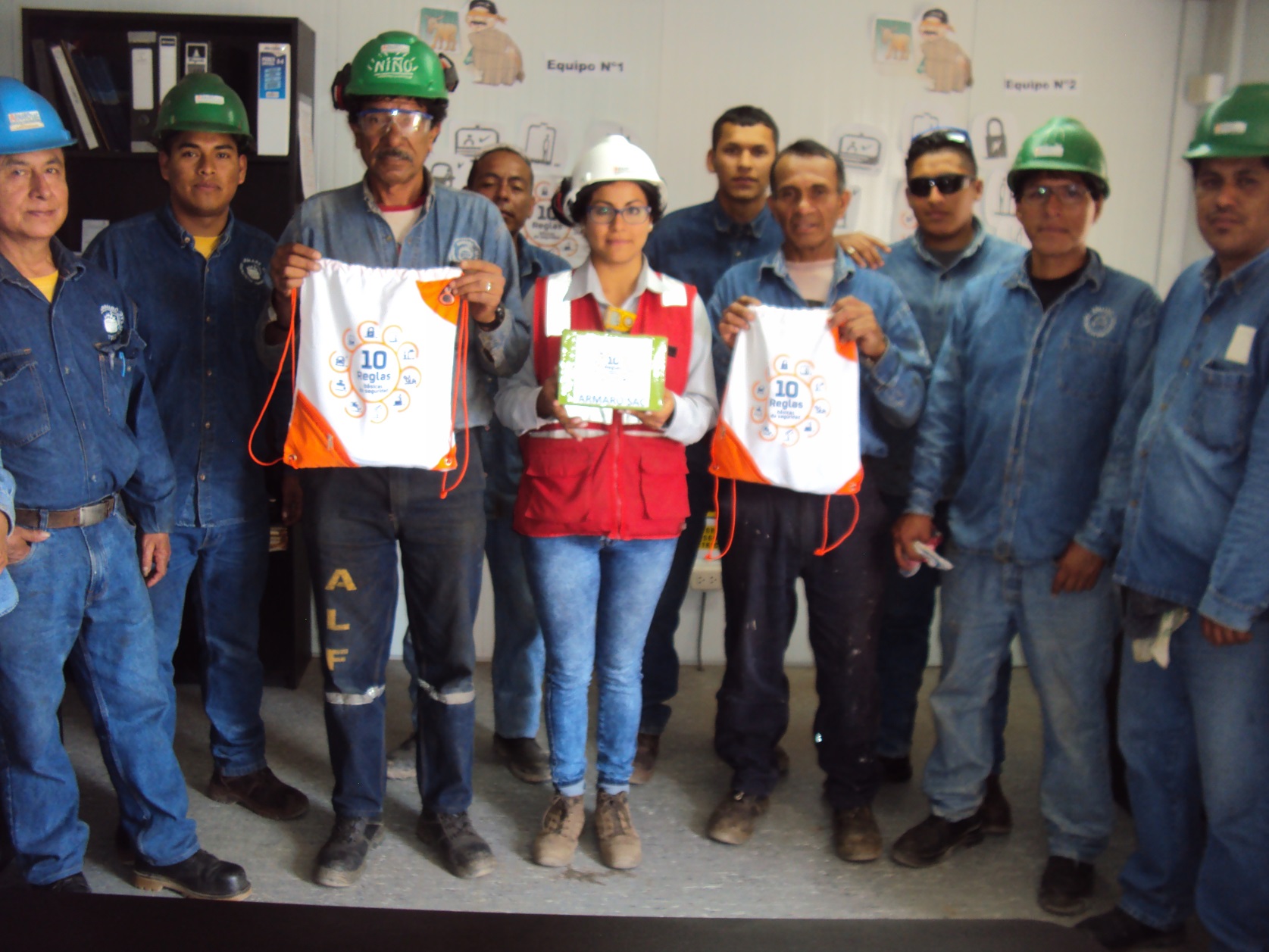 Todo el personal participo encontrando cada regla de seguridad en las pupireglas de las 10 reglas básicas de seguridad
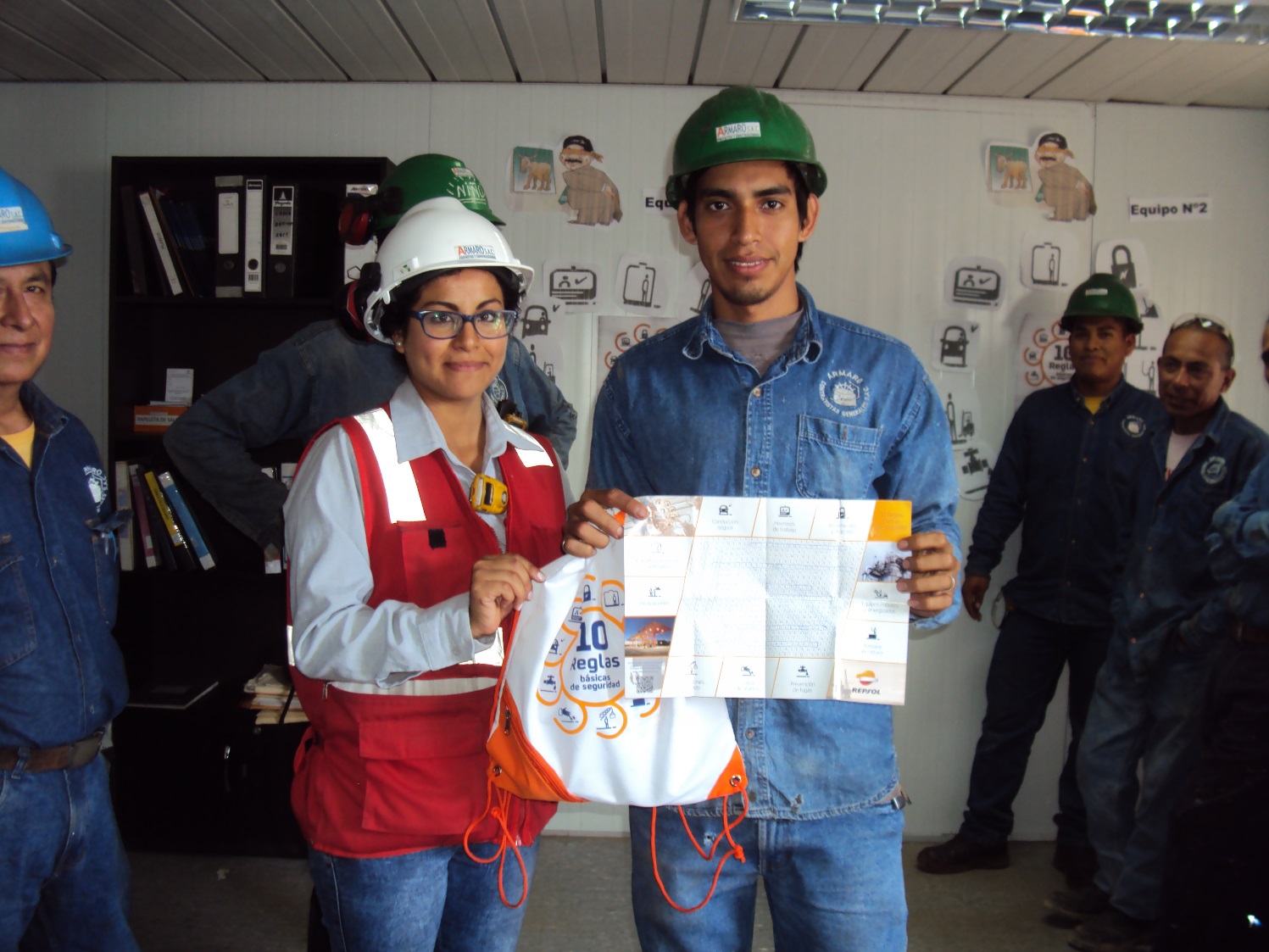 1º GANADOR DE LA MOCHILA 10 REGLAS BASICAS POR TU SEGURIDAD
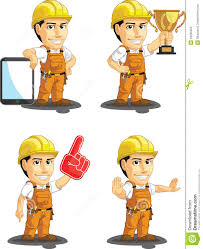 GANADOR DE LA MOCHILA 10 REGLAS DE SEGURIDAD